Power BI
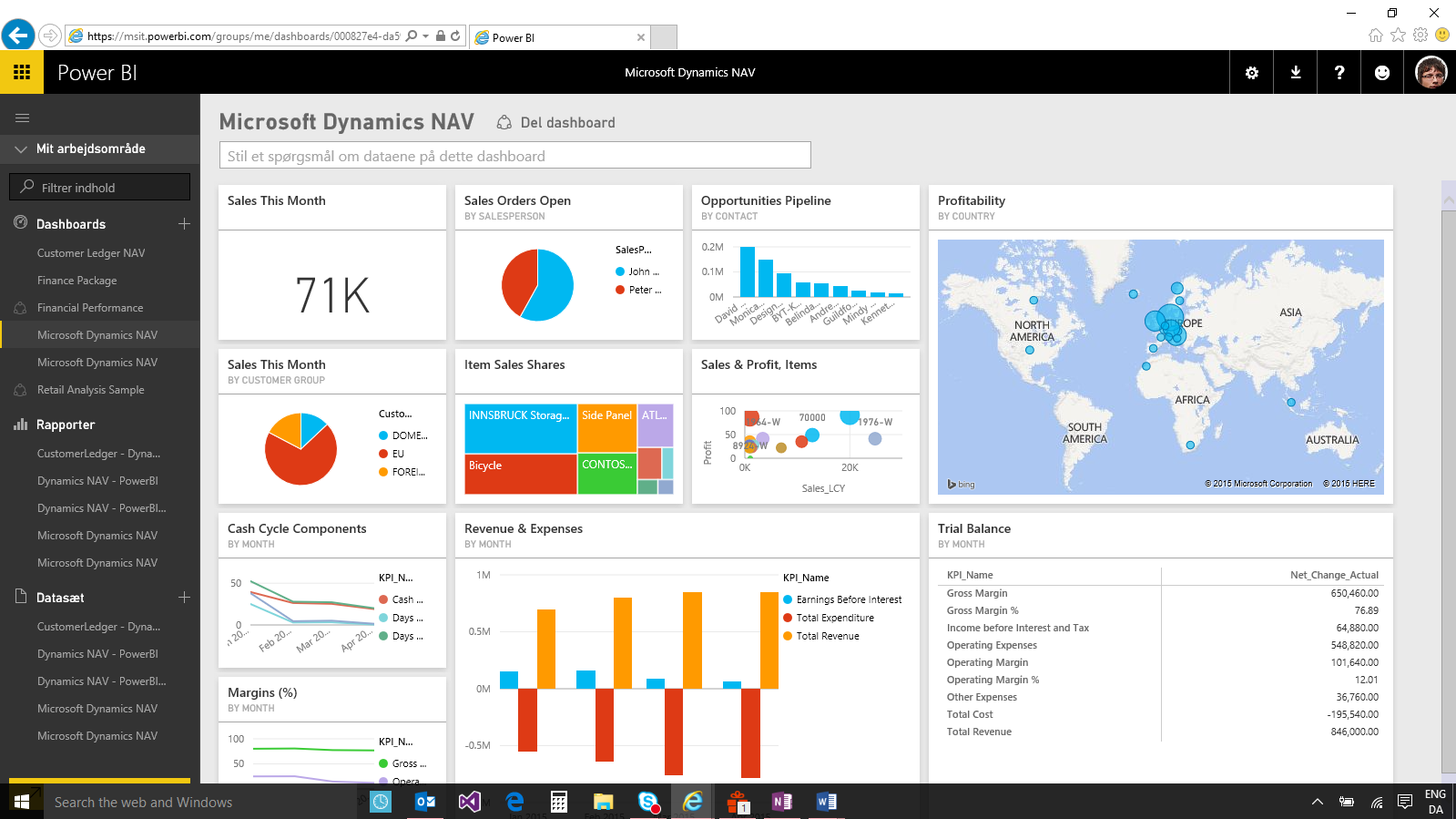 Características del curso
¿Qué es Power BI?
Video: https://youtu.be/_OOyJfszJXY

¿Qué roles interactúan con Power BI?

Arquitecto de solución
Arquitecto de datos
Diseñador
Gestor de plataforma
Usuario final

¿Qué enfoque tiene el curso?

Teórico
Práctico
¿Qué significa Analizar Datos?
Es el estudio de los datos a través de métodos estadísticos, la creación de métodos predictivos y la aplicación de técnicas de optimización y la comunicación de los resultados obtenidos a clientes, partners de negocio y clientes internos.
New York University, Master in Business Analytics

Refiere a las habilidades, tecnologías, prácticas para una continua e iterativa exploración e investigación de los datos del rendimiento pasado de una organización, para obtener conocimiento y permitir mejores decisiones empresariales.

Beller, Michael J.; Alan Barnett (2009-06-18). "Next Generation Business Analytics". Lightship Partners LLC
Proceso de análisis de datos
Modelado de datos
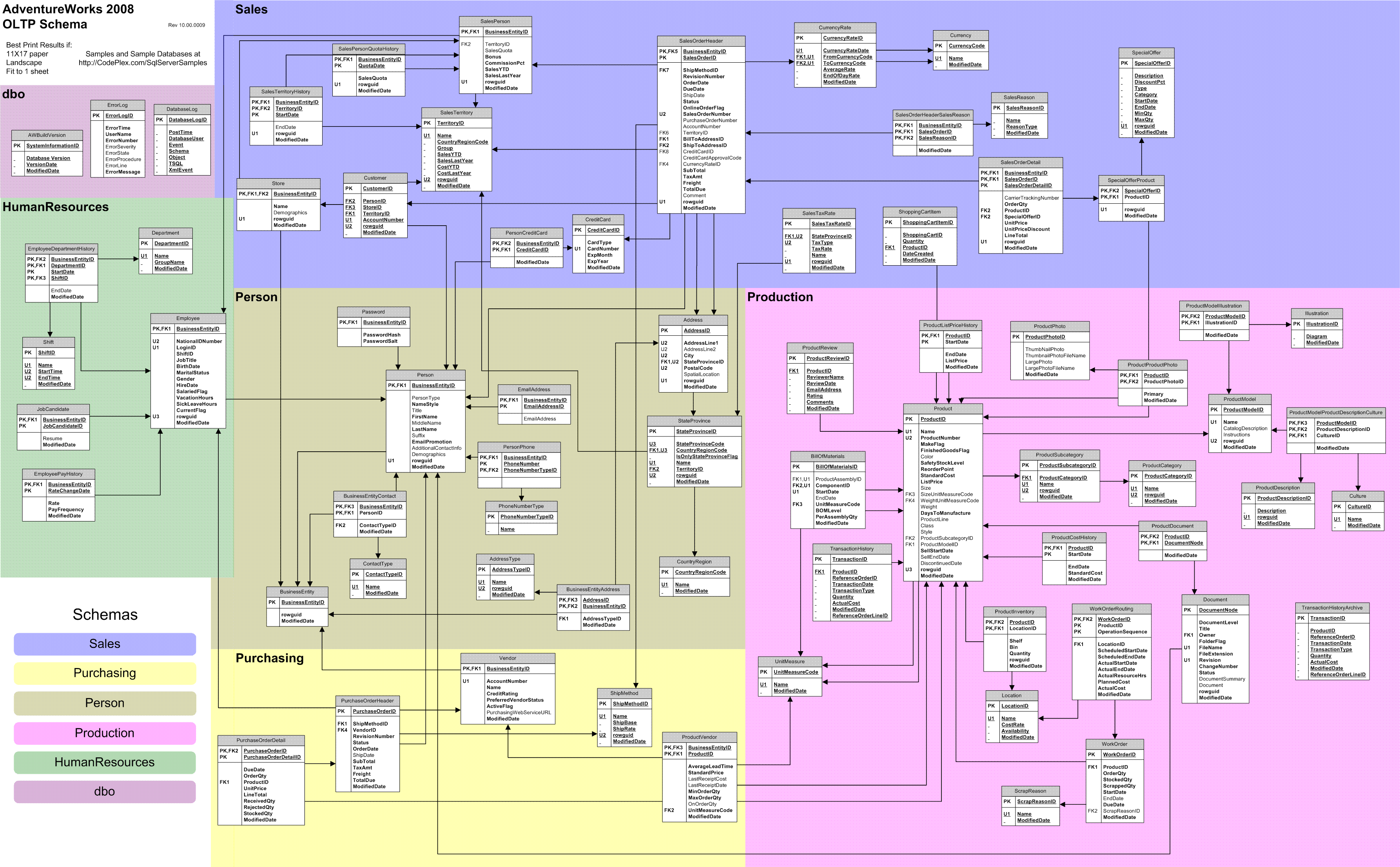 Ejemplo Barraca
Conectar a planilla Excel
Armar
1 tabla
1 mapa
1 gráfica
Guardar
Conceptos de usuario Final
Navegación
Filtros
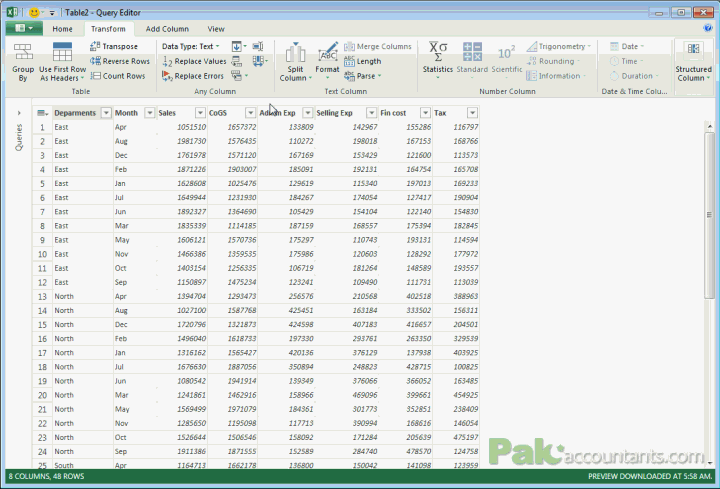 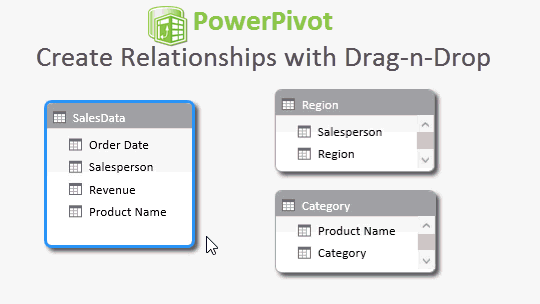 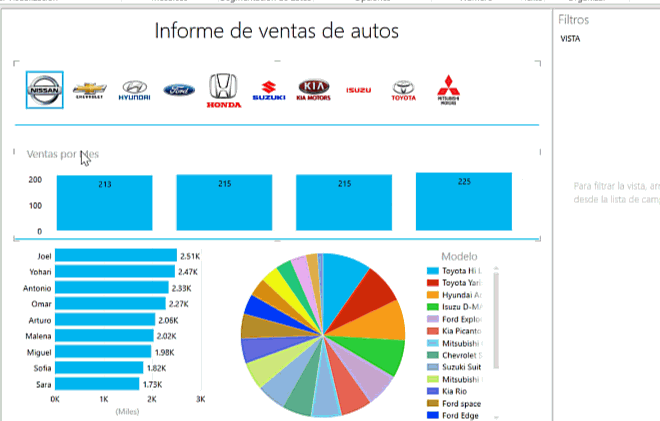 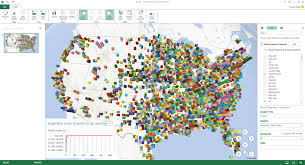 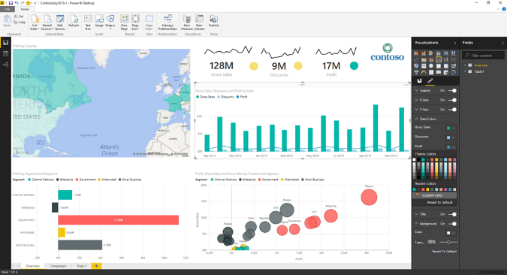 Planificación
3 horas– Introducción
6 horas– Obtención y Transformación de datos
2 horas– Modelado de datos
6 horas– Visualizaciones
2 horas– Workshop resumen
9 horas– Intoducción a DAX
2 horas- Clase de repaso y preparación de obligatorio final
Definición Formal
Power BI es una colección de servicios de software, aplicaciones y conectores que funcionan conjuntamente para convertir orígenes de datos sin relación formal entre sí en información coherente, interactiva y atractiva visualmente.
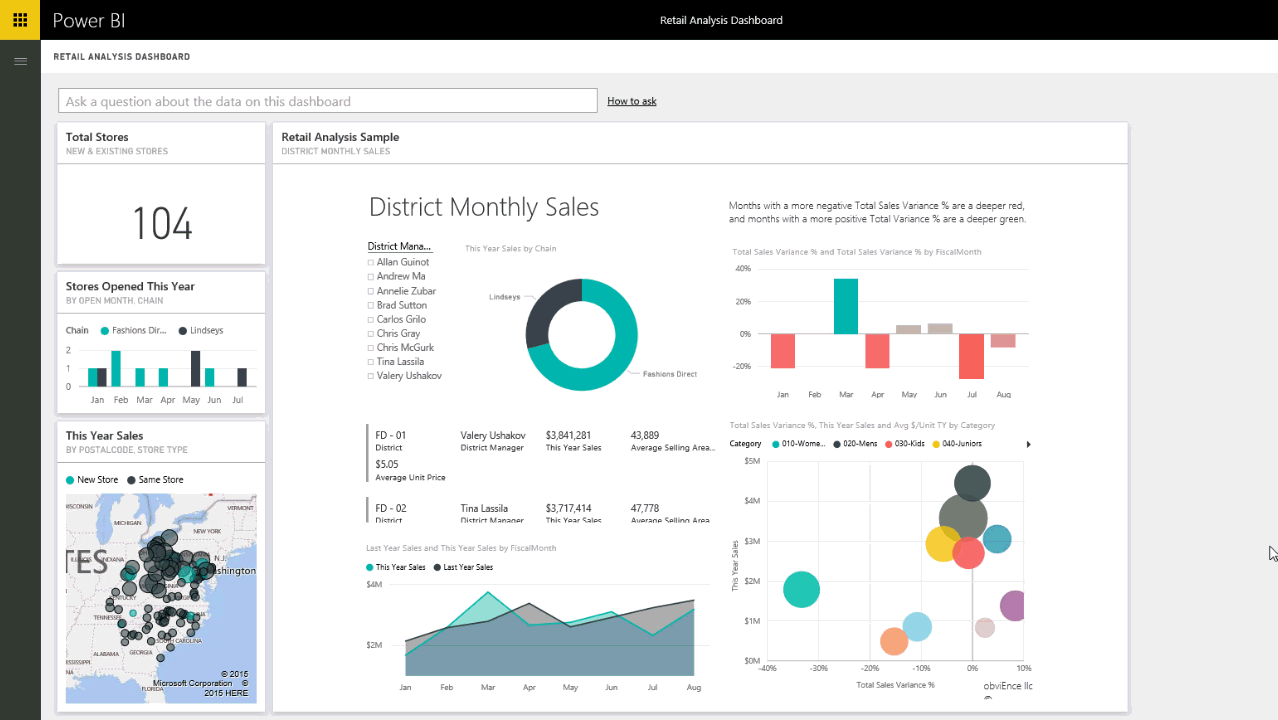 Fuentes de datos admitidas
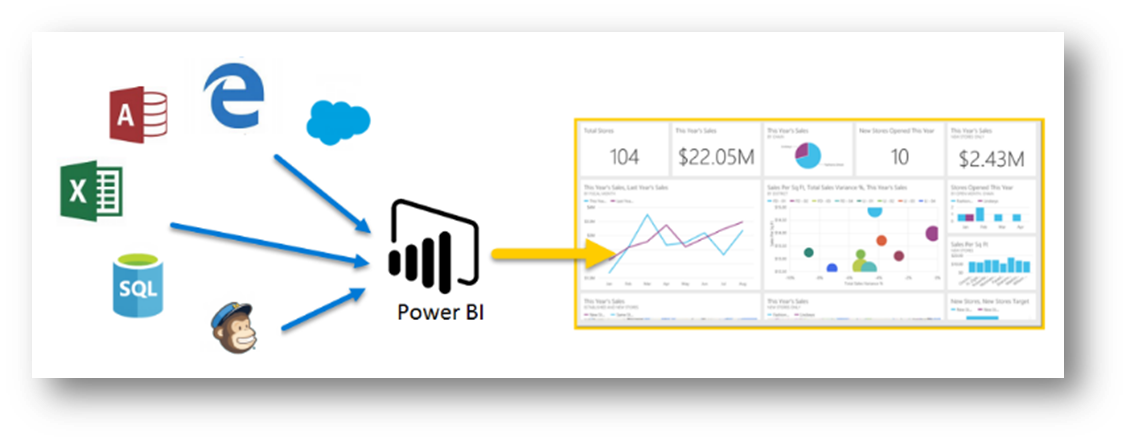 ¿Reporting o Analytics?
Crear visualizaciones en software analítico no es diseñar aplicaciones analíticas.
Utilizar visualizaciones analíticas no es hacer analytics
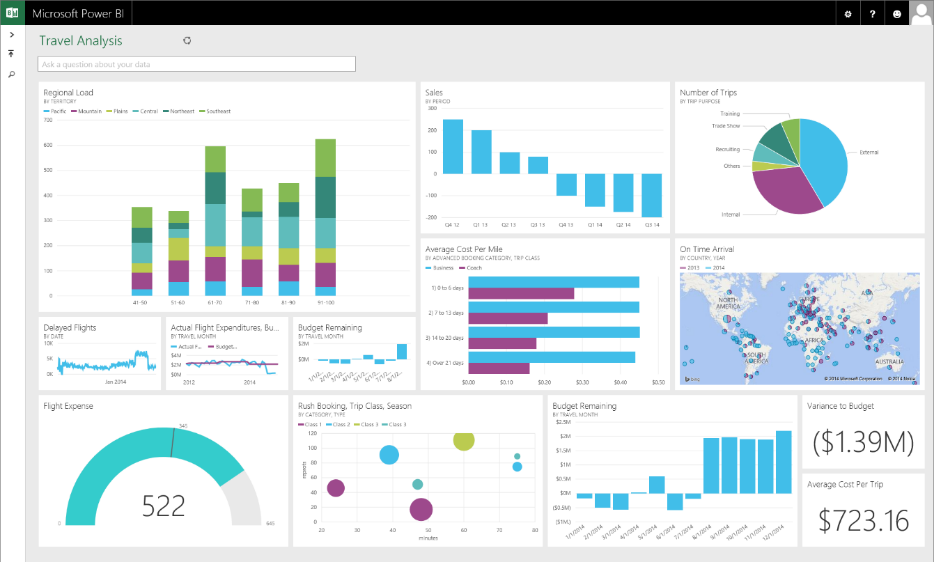 Partes
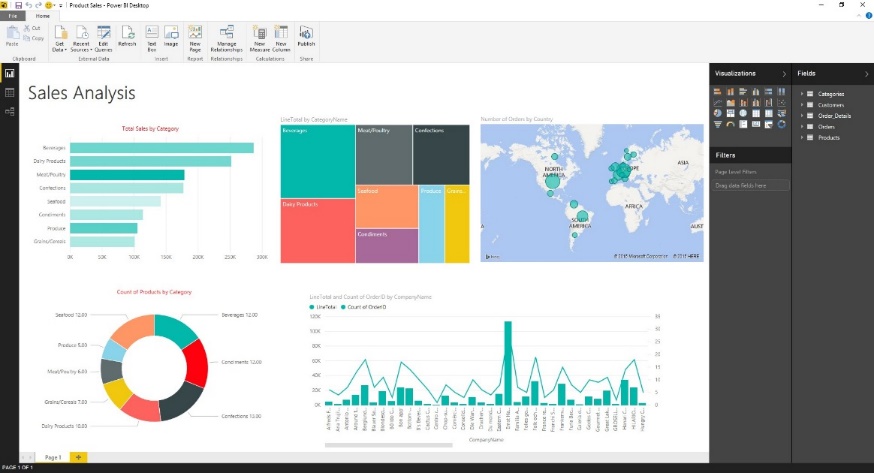 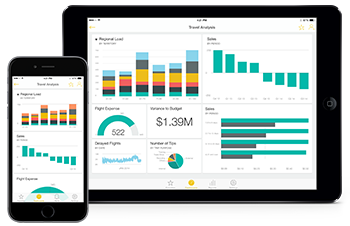 Power BI Service
Compartir información
Conectar con otros
Power BI Desktop
Conectar con las fuentes de datos
Modelizar, analizar y enriquecer
Power BI Mobile
Ver datos donde sea
Bloques de creación de Power BI
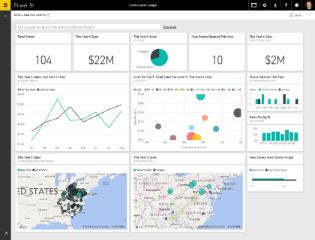 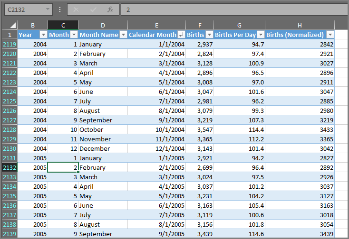 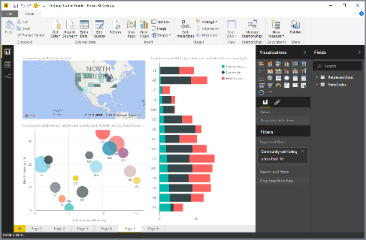 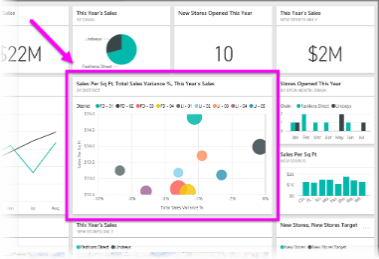 Dashboards
Informes
Conjunto de Datos
Paneles e Iconos
Visualizaciones
Power BI Desktop
La vista Informe tiene cinco áreas principales:

La cinta de opciones, 
La vista Informe
El área de pestaña
El panel Visualizaciones
cambiar las visualizaciones, 
personalizar los colores o ejes, aplicar filtros, arrastrar campos, etc
El panel de Campos
El panel de filtros.
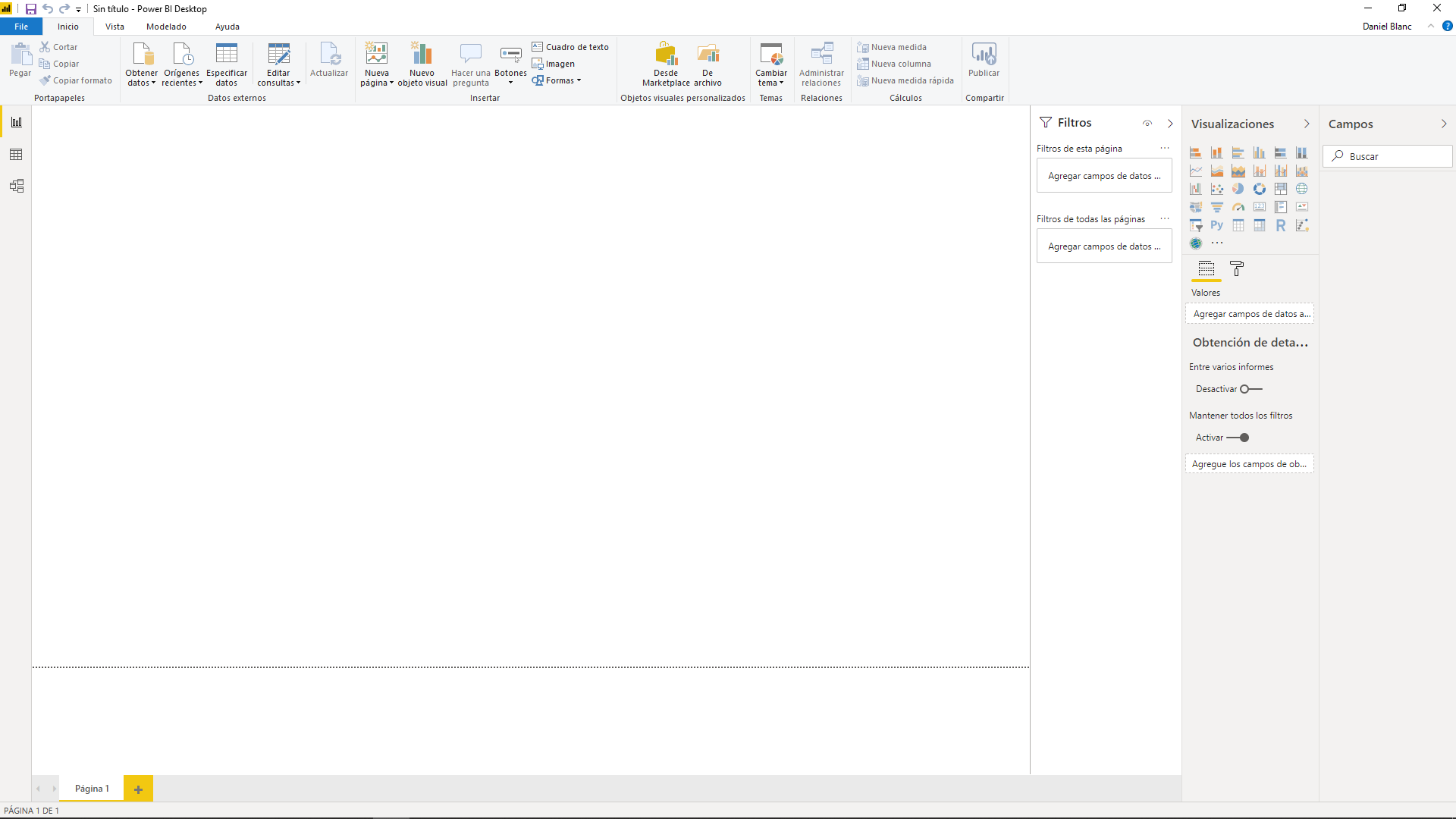 6
4
5
1
2
3
Power BI
Obtención y Transformación de Datos
Instituto CPE
Obtención de datos
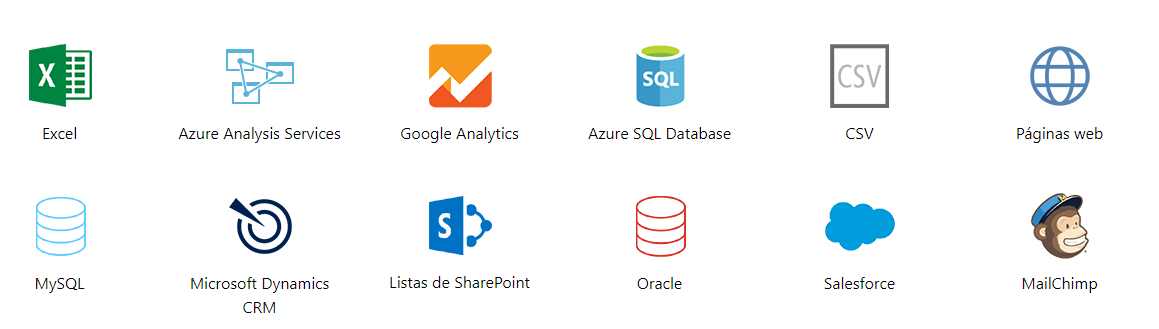 Obtención de datos
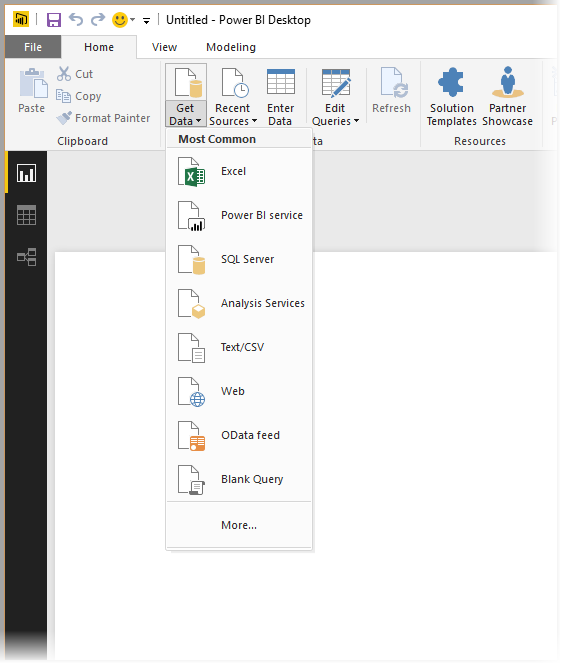 Conecta datos de diferentes orígenes
seleccione Obtener datos 
se muestra el menú de tipos de datos Más comunes:
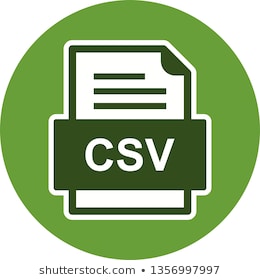 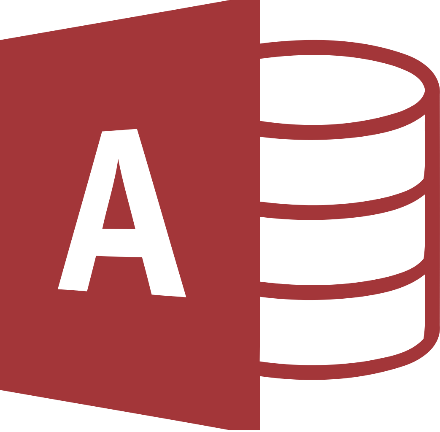 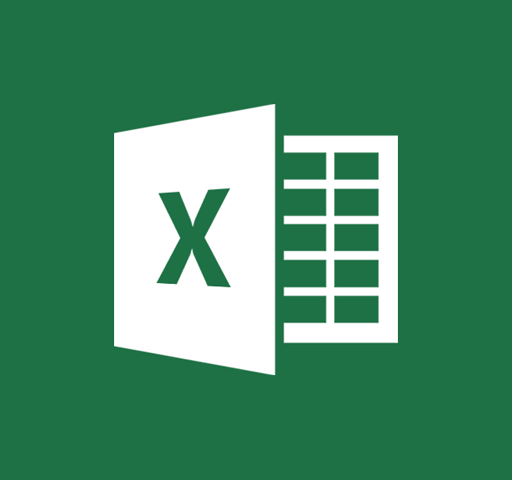 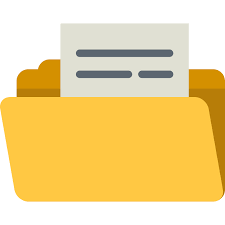 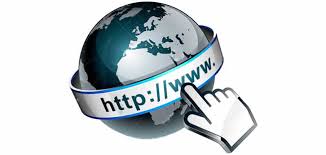 Transformar datos Básicos
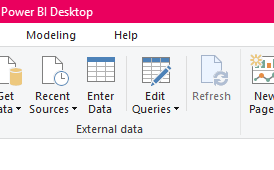 Permite
Modificar o eliminar columnas
Dividir datos de una columna en varias o agrupar.
Limpiar datos irregulares
Fijar tipo de dato, reemplazar valores, aplicar formatos.
Juntar y combinar varias tablas en una.
Transformar, trasponer los datos, o parte de ellos.
Crear columnas condicionales
…

EN FORMA AUTOMATICA!!!
Transformar datos
3 formas de acceder:
Al conectar los datos, antes de cargarlos.
Mediante el botón “Edit Query”, en una tabla ya cargada.
Botón derecho sobre la tabla y seleccionar la opción “Edit Query”
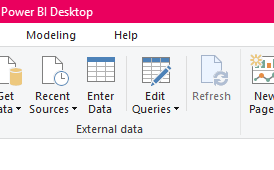 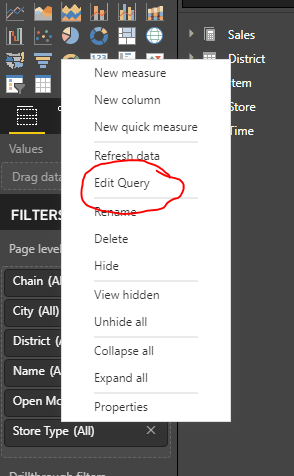 Transformar datos
Secciones:
1. Cinta de opciones
2. En el panel izquierdo se 	enumeran las tablas. 
3. En el panel central se muestran 	los datos de las tablas 	seleccionada
4. Ventana de configuración de 	consulta, con una lista de las 	propiedades de la consulta y de 	las transformaciones aplicadas
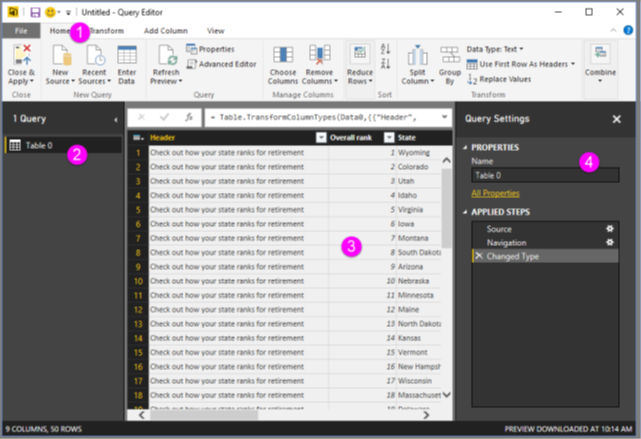 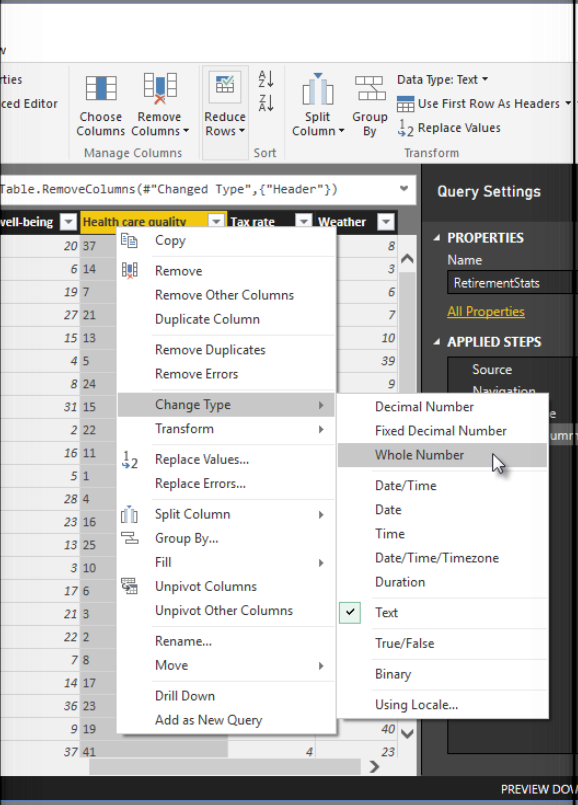 Transformar datos
Con el botón derecho sobre una columna, se muestran las transformaciones disponibles:
Quitar columna
Duplicarla
Dividirla
Reemplazar valores
…
En la Cinta de Editor de Consultas, contiene herramientas adicionales:
Cambiar tipo de datos
Agregar anotaciones
Extraer elementos de fechas
…
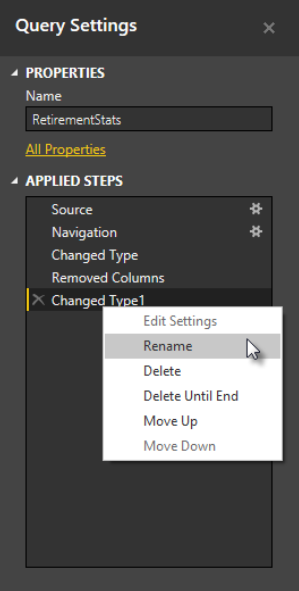 Transformar datos
A medida que se aplican las transformaciones, aparece cada uno de los pasos en la lista Pasos Aplicados

Para guardar las transformaciones, seleccione “Cerrar y Aplicar”
Transformar datos Avanzados
Eliminar columnas 
Eliminar filas 
Separar datos por delimitador o por número de caracteres 
Reemplazar valores 
Ordenar  
Llenar datos vacíos
Editar
Transformar
Agregar columna
Limpieza con formato irregular
Transformar datos Avanzados
Trasponer datos
Cambiar tipo de datos
Despivotar columnas
Mover 
Transformar datos (Ej: primer día del mes, fin de mes, nro de semana, promedios, etc.)
Editar
Transformar
Agregar columna
Limpieza con formato irregular
Transformar datos Avanzados
Columnas condicionales 
Duplicar columnas
Indexarlas
Columnas de acuerdo a formulas DAX o formulas M
Columnas a partir de ejemplos
Editar
Transformar
Agregar columna
Limpieza con formato irregular
Transformar datos Avanzados
Editar
Transformar
Agregar columna
Limpieza con formato irregular
Conectar archivos en una misma carpeta 
Unir varias tablas en una 
Anexar tablas 
…